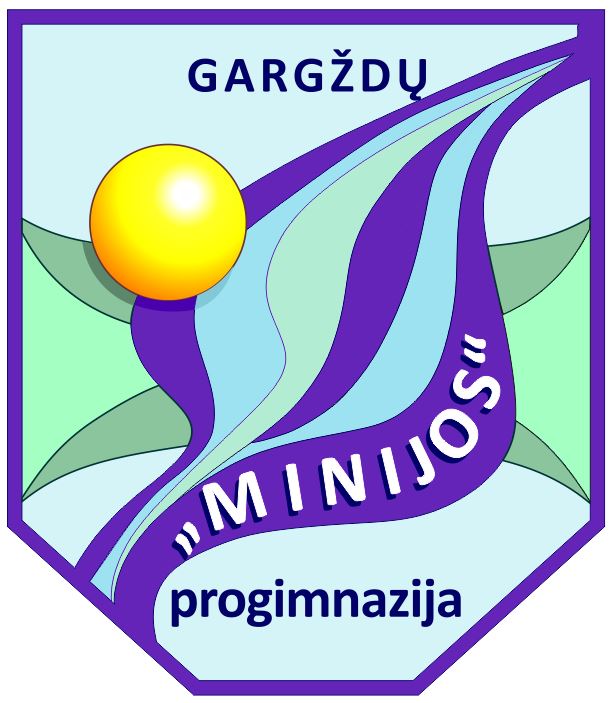 „Šok į tėvų klumpes“
Gargždų „Minijos“ progimnazija
SĖKMĖS FAKTORIAI: KAS PADĖJO SUTELKTI BENDRUOMENĘ?
Iniciatyva tradicinė: Gargždų „Minijos“ progimnazijoje vyko trečius metus.
2023 m. šioje iniciatyvoje dalyvavo visa progimnazijos bendruomenė – per 1000 mokinių.
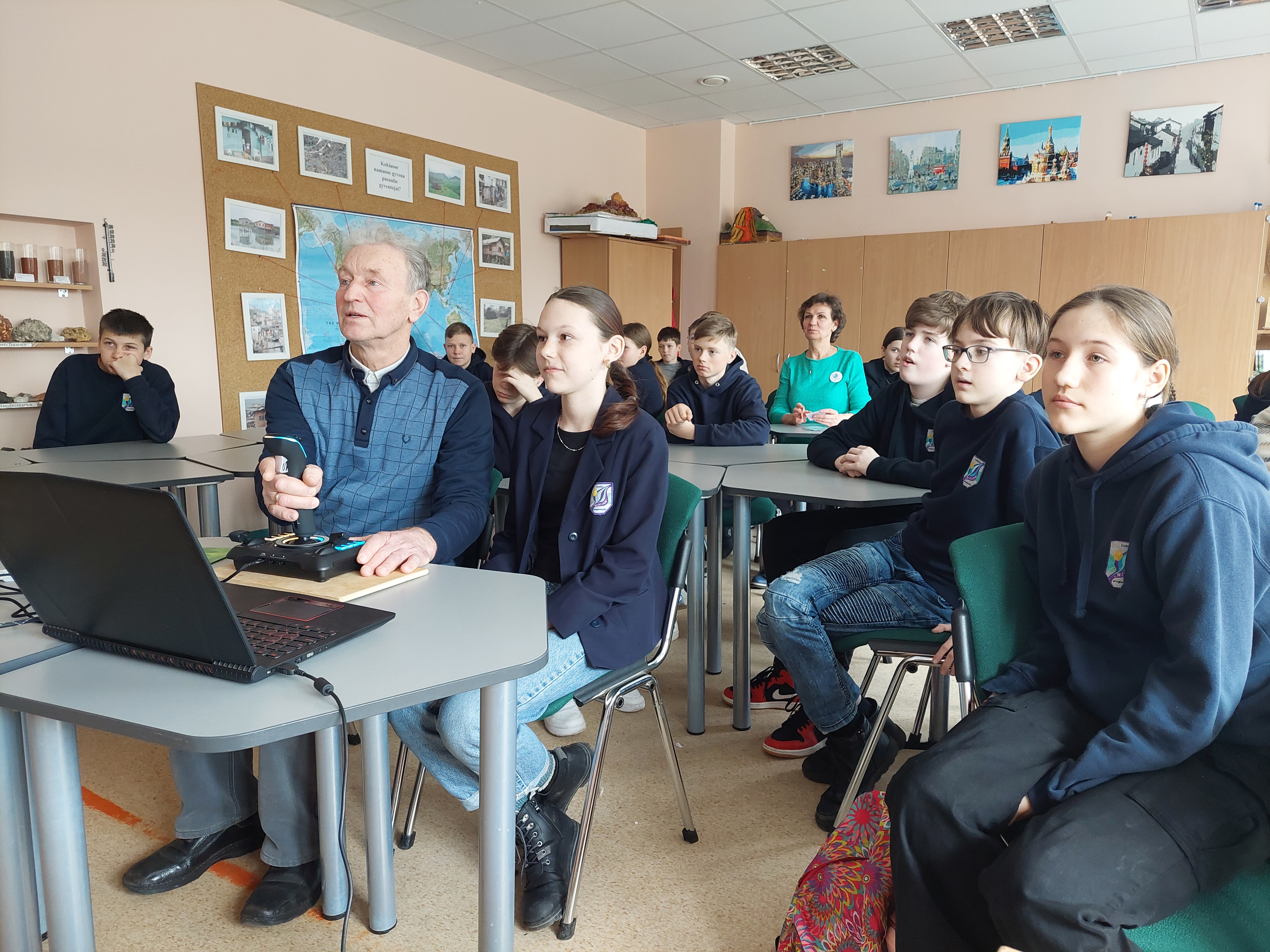 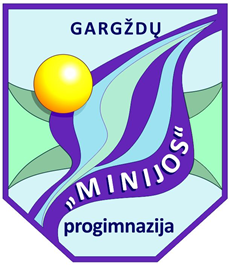 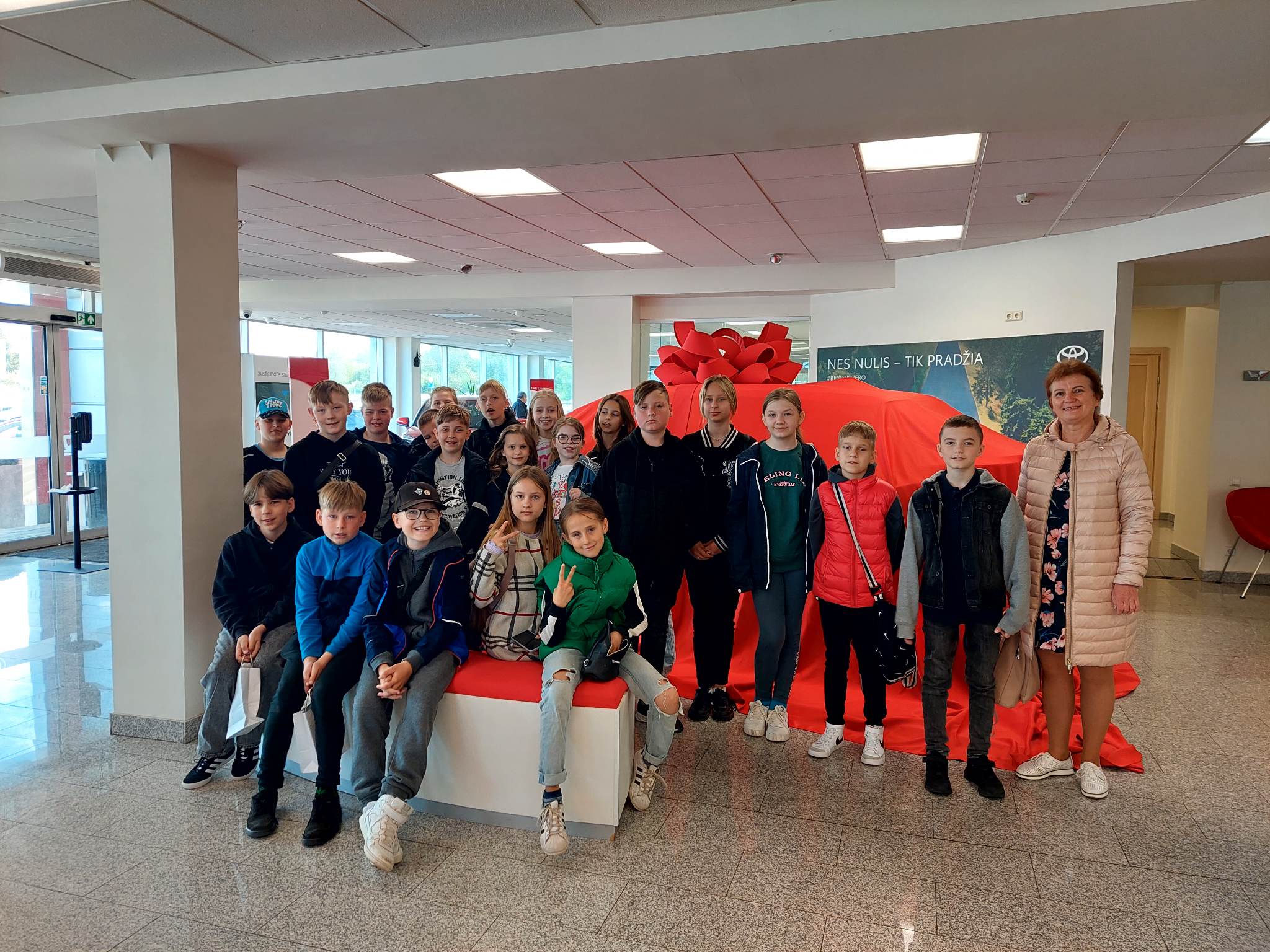 2. Nuolatinė socialinių partnerių paieška ir ryšių palaikymas. Bendradarbiavimas tiek su vietos verslais, tiek su biudžetinėmis įstaigomis.
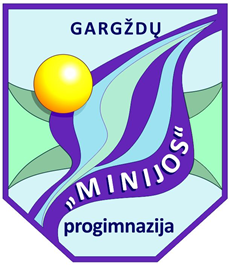 Naras, operatorius, teisėjas, automobilių pardavėjas, gydytojas ir kt. – pačias įvairiausias profesijas pristatė patys tėvai.
Klasių vadovų, mano patirtis rodo, kad lengviausia įsiprašyti į bendroves, įstaigas būtent per ten dirbančius tėvus.
3. Glaudus bendradarbiavimas su klasių vadovais, tėvų bendruomene.
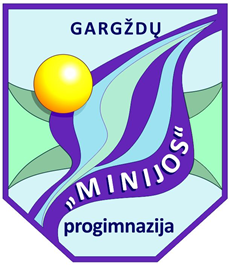 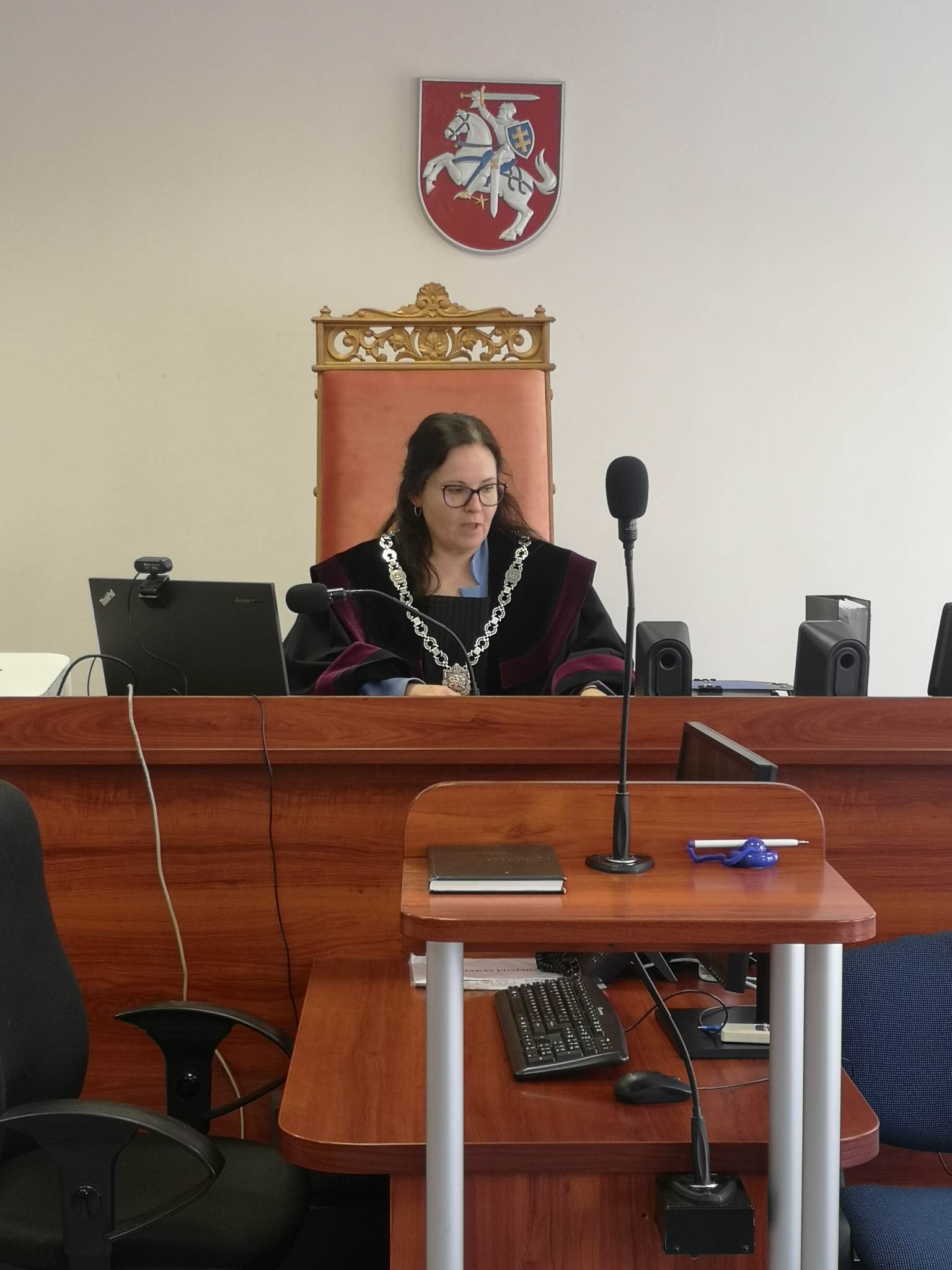 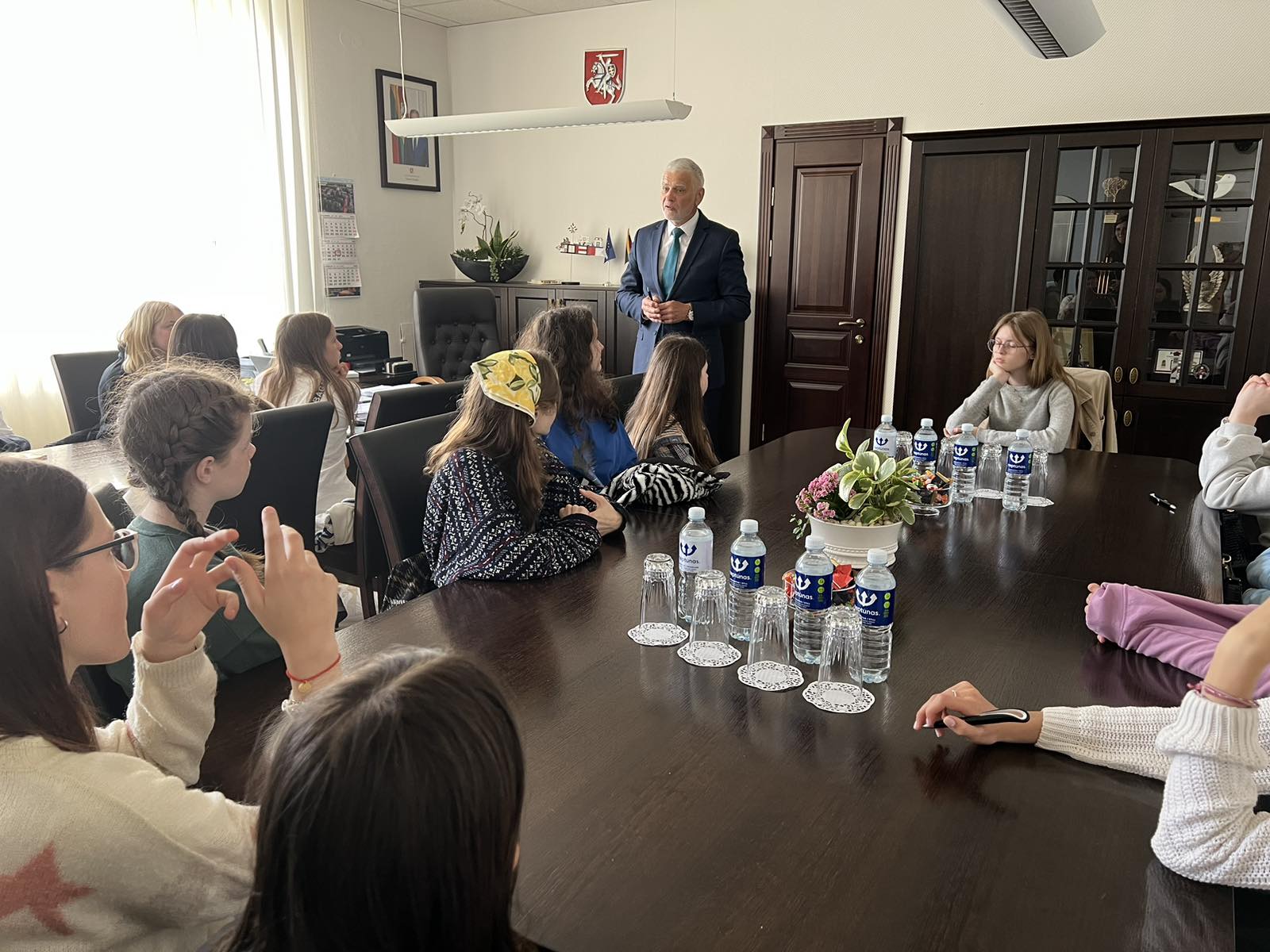 4. VIEŠINIMAS!- progimnazijos portalas;- progimnazijos socialiniai tinklai;- vietos spauda, portalai.
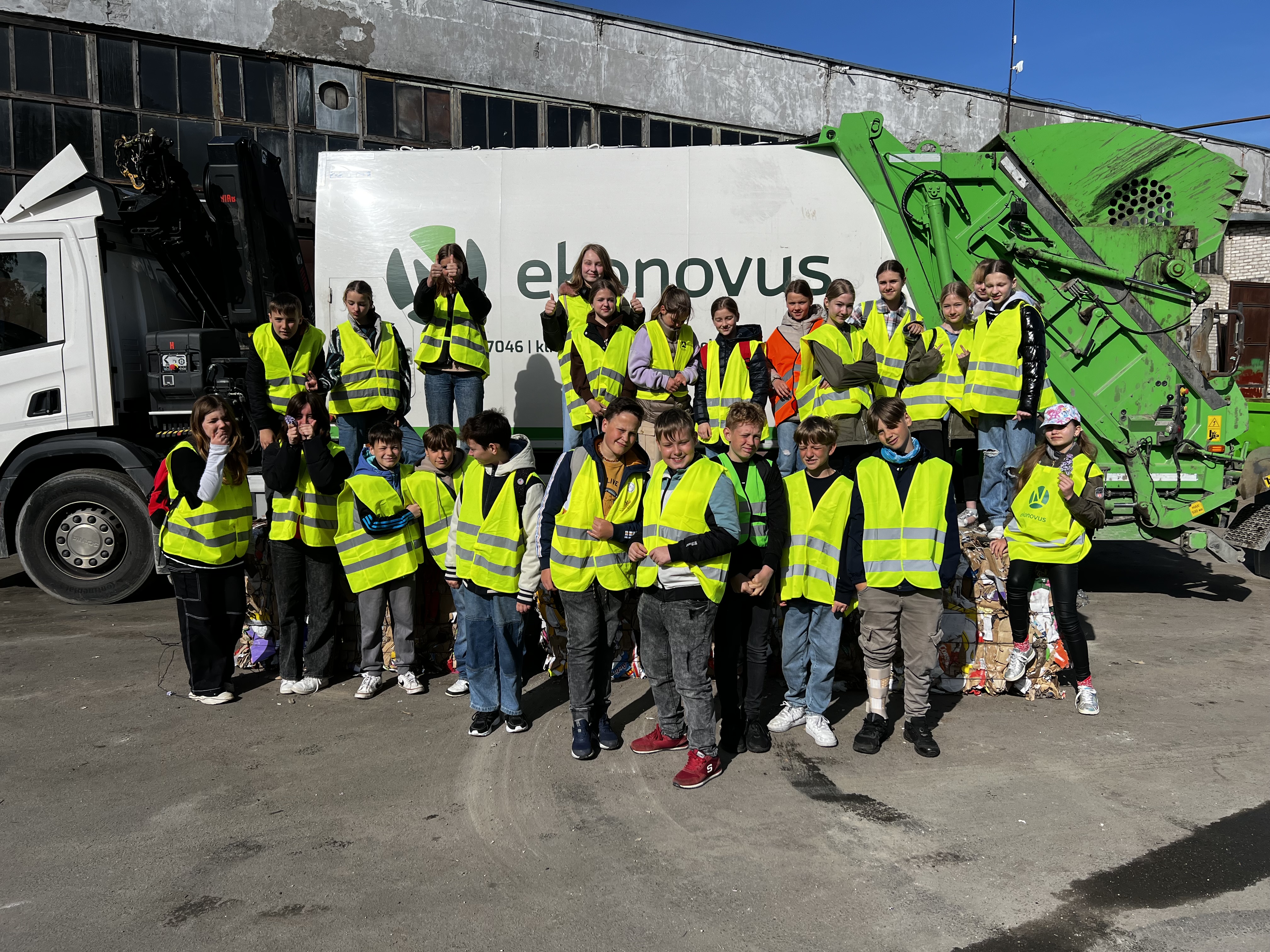 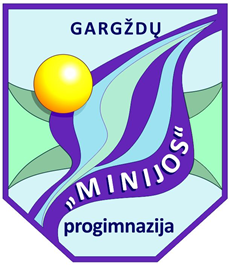 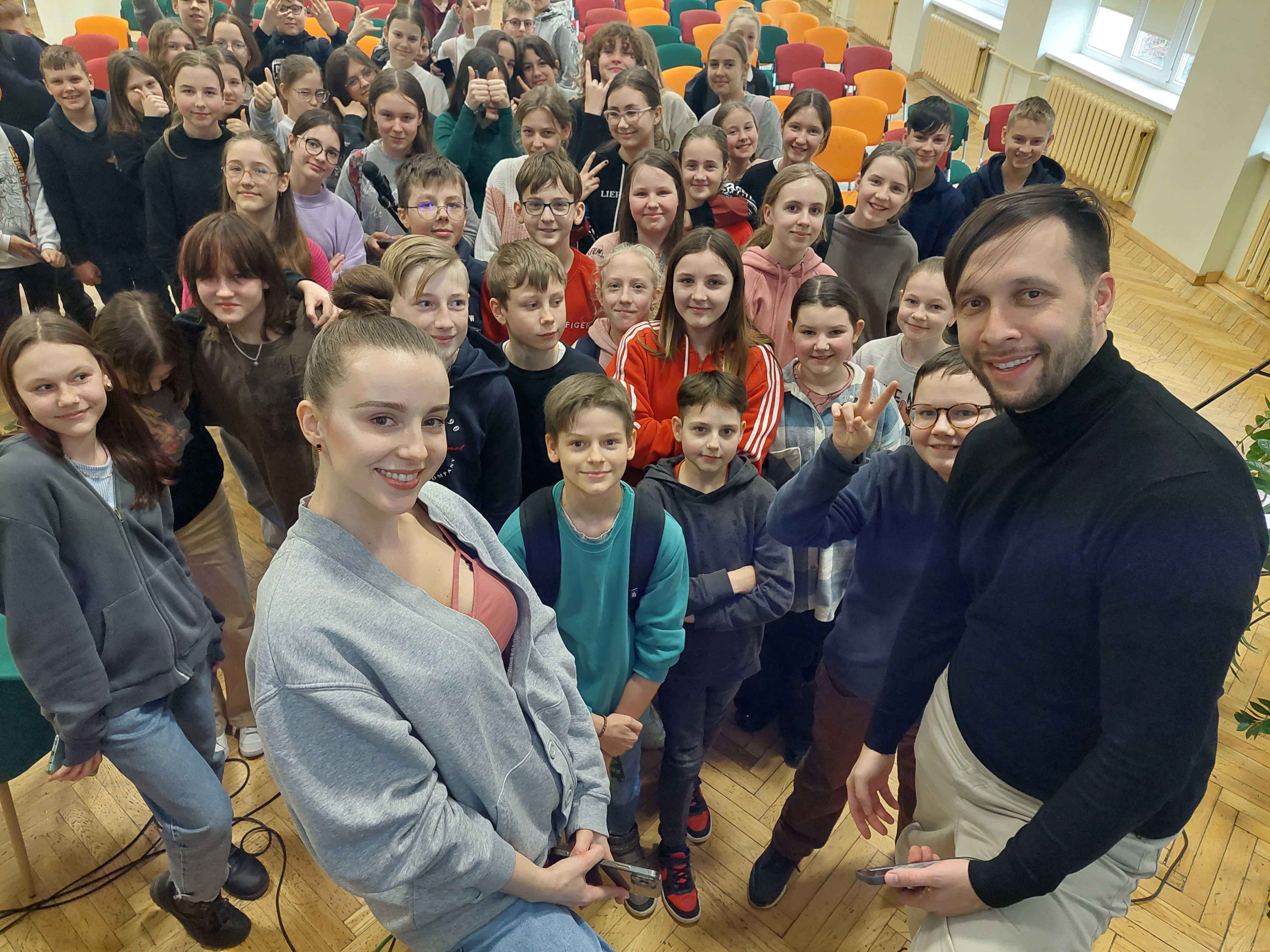 5. MOTYVACIJA!
„Kad uždegtum, visų pirma pats turi degti tuo jausmu. Kad pravirkdytum, visų pirma ašaros turi tekėti pačiam. Kad įtikintum, visų pirma pats turi tikėti.“ Vinstonas Čerčilis
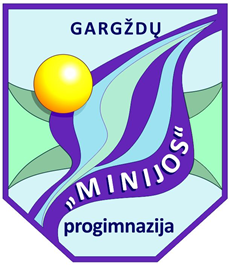 Nori papasakoti apie savo karjerą ir tu?
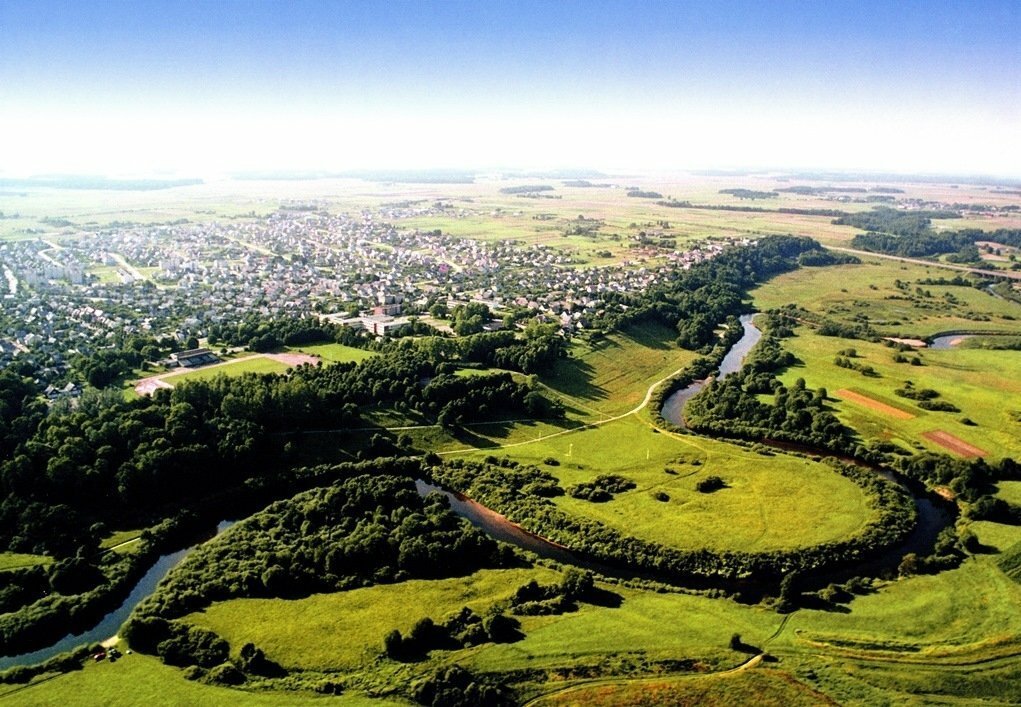 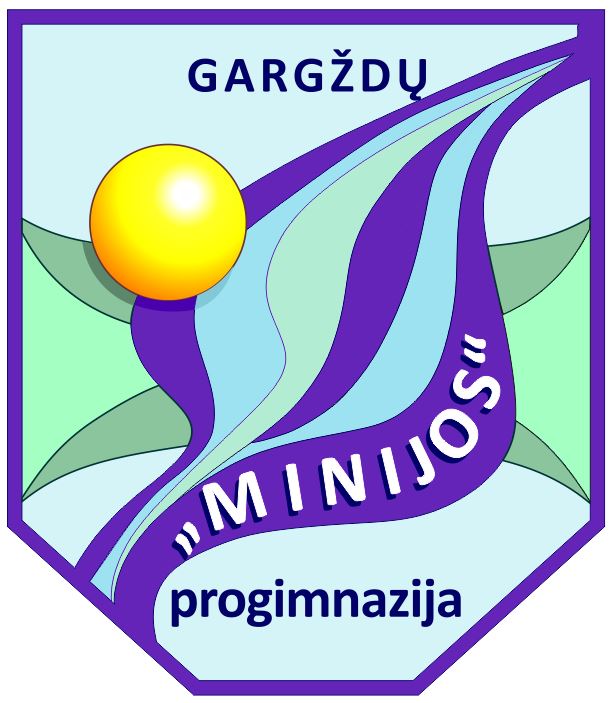 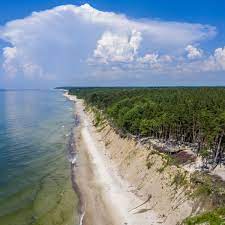 Atvyk į Gargždų „Minijos“ progimnaziją, į Klaipėdos rajoną – keturių vandenų kraštą! 
Susisiek su karjeros specialiste Agne ADOMAITE 